Word of the Day
Summer Term 2021
Week 29 – 19th April 2021
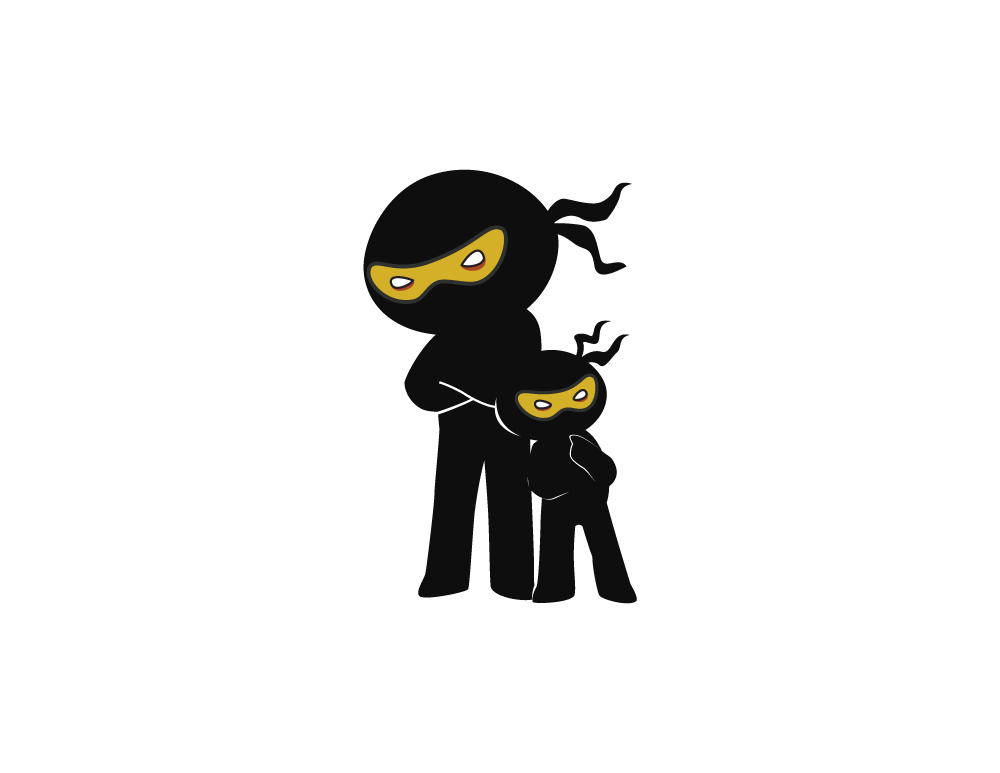 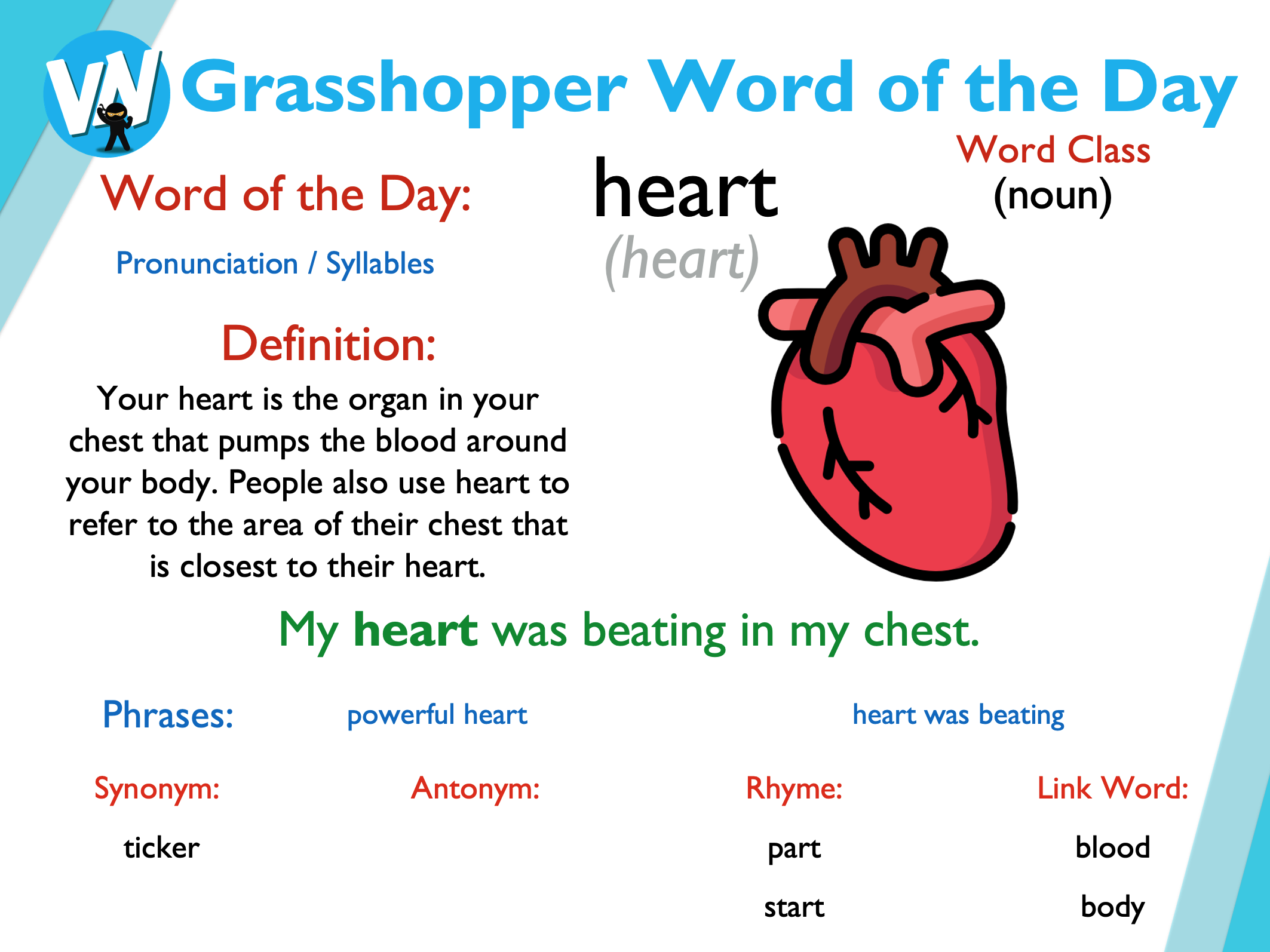 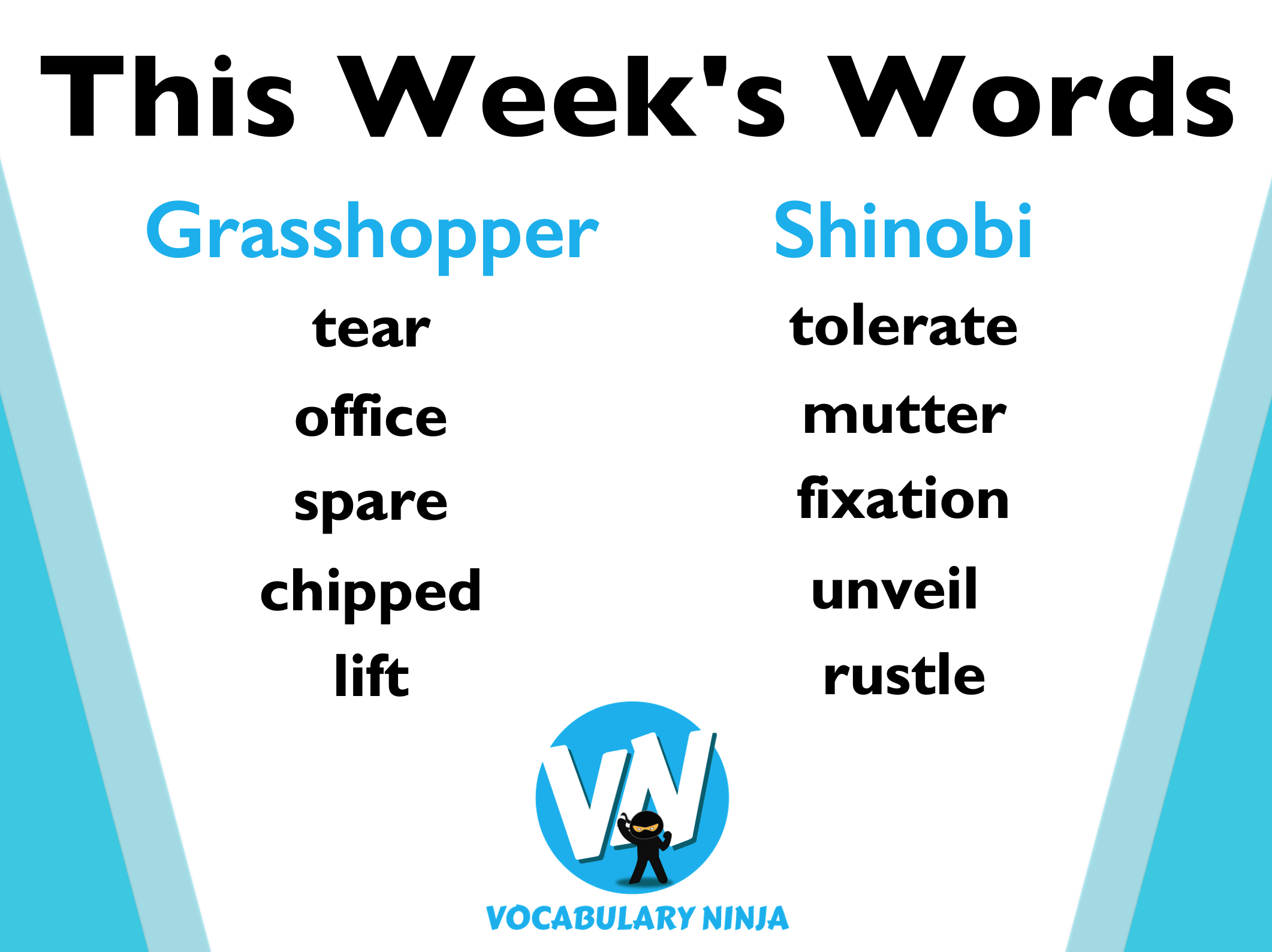 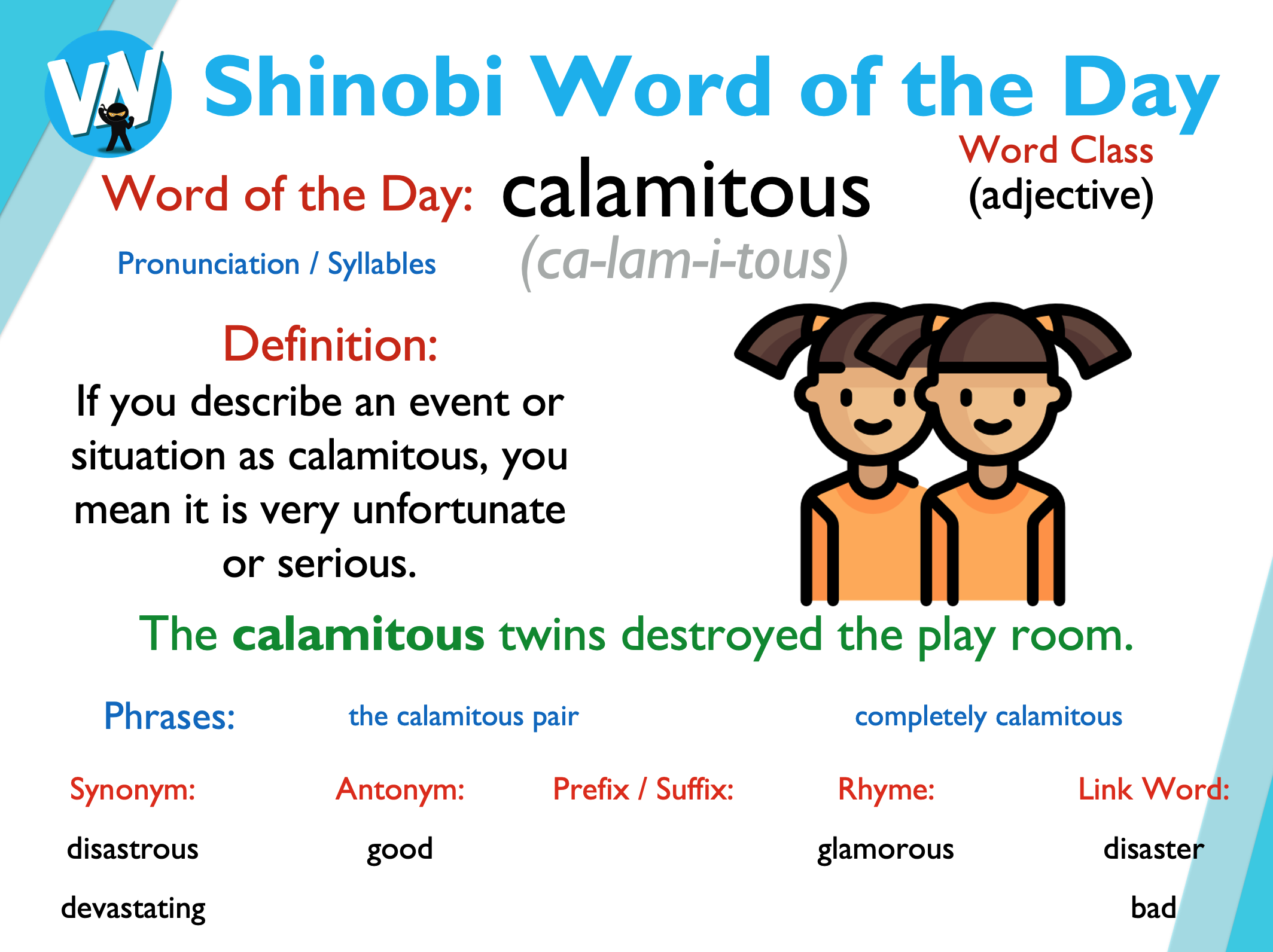 'Words unlock the doors to a world of understanding...'
This Week's Words
Shinobi
Grasshopper
dither
tatty
gloat
lush
barge
scoff
vanquish
fidget
incessant
multiple
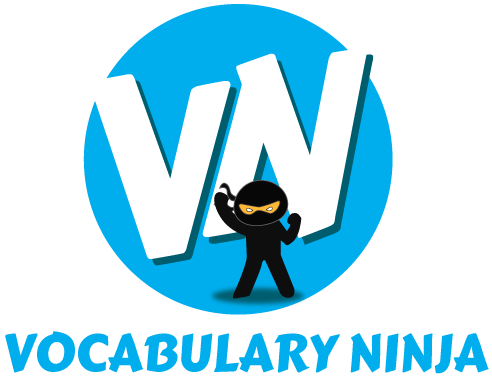 Grasshopper (Tier 1)
tatty
lush
scoff
fidget
multiple
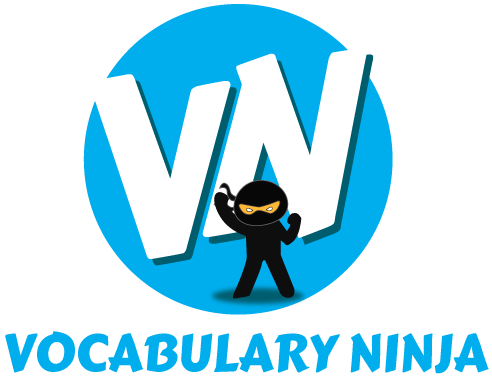 Shinobi (Tier 2)
dither
gloat
barge
vanquish
incessant
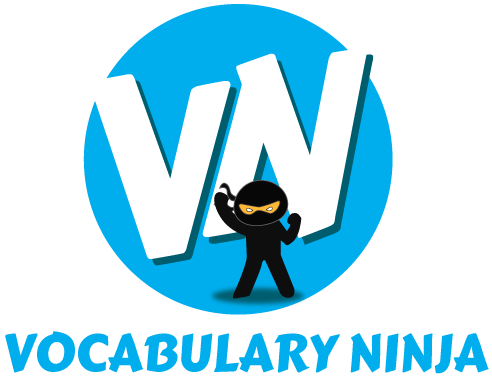 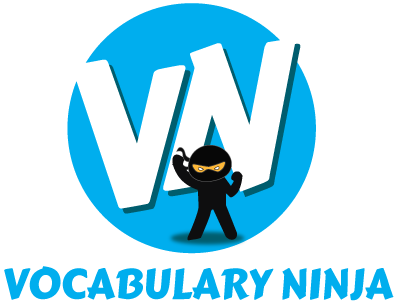 Grasshopper Word of the Day
Word Class
tatty
Word of the Day:
(adjective)
(tat-ty)
Pronunciation / Syllables
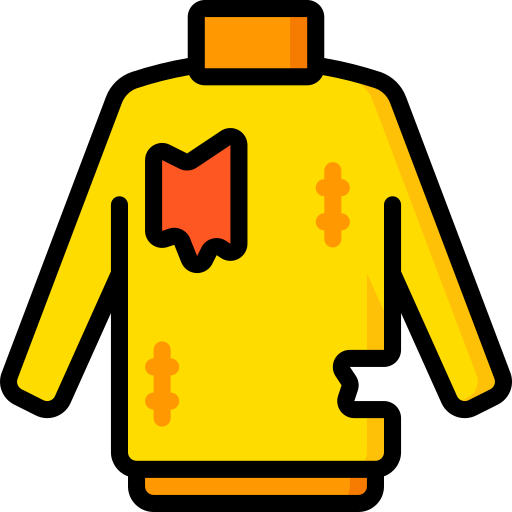 Definition:
If you describe something as tatty, you think it is untidy, rather dirty, and looks as if it has not been cared for.
Mr Watson’s PE jumper was looking tatty.
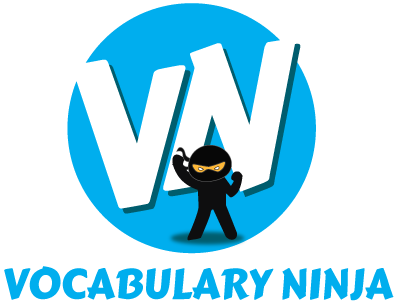 Grasshopper Word of the Day
Word Class
lush
Word of the Day:
(adjective)
(lush)
Pronunciation / Syllables
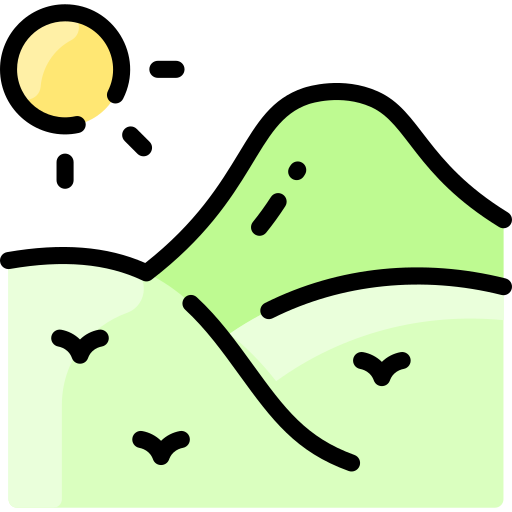 Definition:
Lush fields or gardens have a lot of very healthy grass or plants.
The fields looked lush after the rain had stopped.
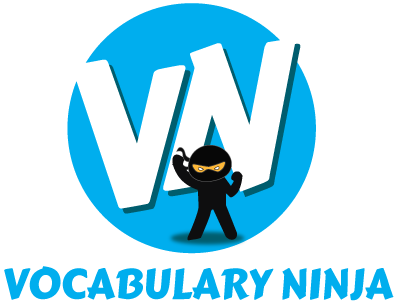 Grasshopper Word of the Day
Word Class
scoff
Word of the Day:
(verb)
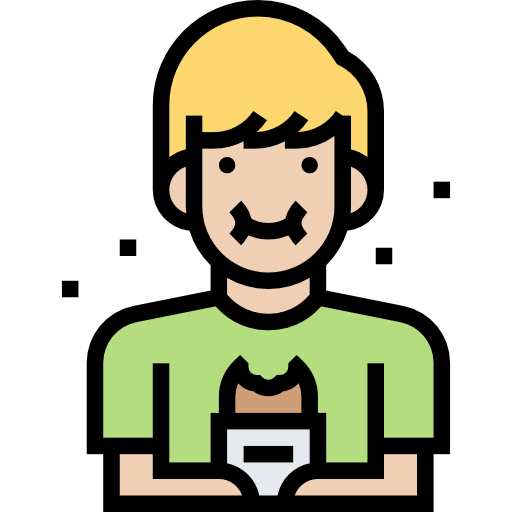 (scoff)
Pronunciation / Syllables
Definition:
If you scoff food, you eat it quickly and greedily.
Freddy scoffed his snack at playtime.
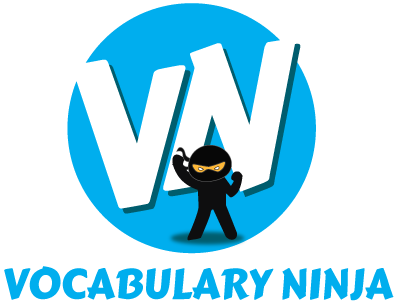 Grasshopper Word of the Day
Word Class
fidget
Word of the Day:
(verb)
(fidg-et)
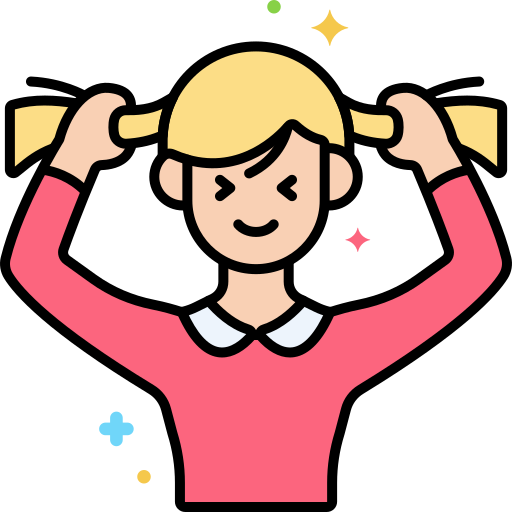 Pronunciation / Syllables
Definition:
If you fidget, you keep moving your hands or feet slightly or changing your position slightly, for example because you are nervous, bored, or excited.
Azmil was fidgeting with her hair.
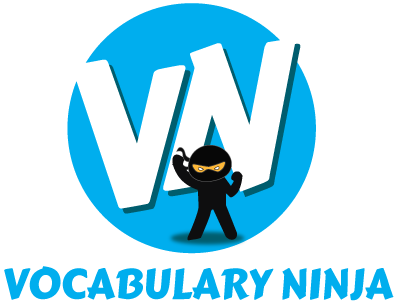 Grasshopper Word of the Day
Word Class
multiple
Word of the Day:
(adjective)
(mul-ti-ple)
Pronunciation / Syllables
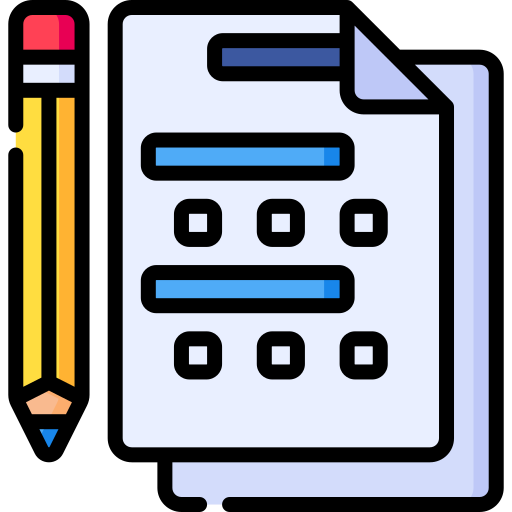 Definition:
You use multiple to describe things that consist of many parts, involve many people, or have many uses.
There were multiple answers to choose from.
Shinobi Word of the Day
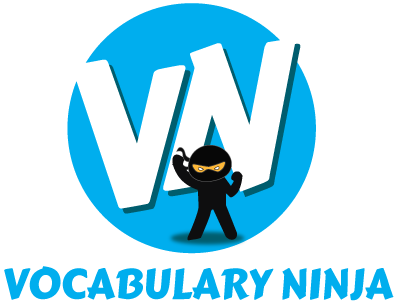 Word Class
dither
Word of the Day:
(verb)
(dith-er)
Pronunciation / Syllables
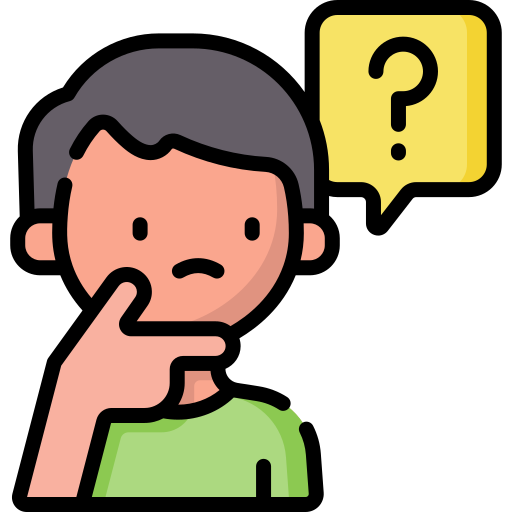 Definition:
When someone dithers, they hesitate because they are unable to make a quick decision about something.
There wasn’t any time to dither, they had to leave.
Shinobi Word of the Day
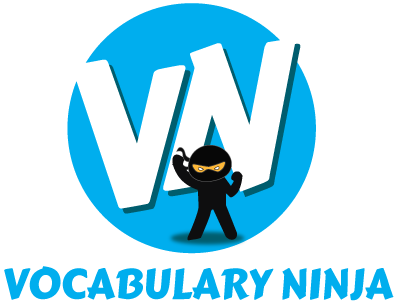 Word Class
gloat
Word of the Day:
(verb)
(gloat)
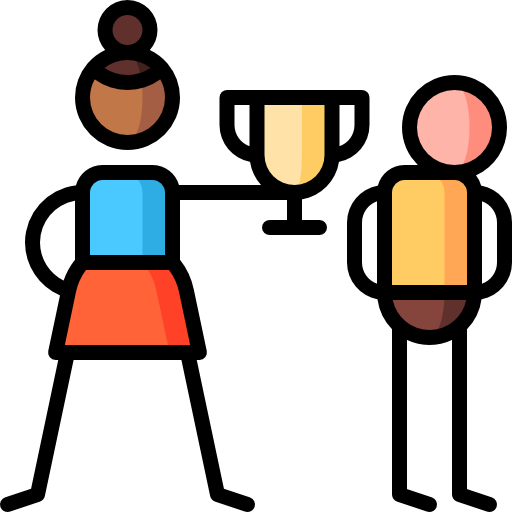 Pronunciation / Syllables
Definition:
If someone is gloating, they are showing pleasure at their own success or at other people's failure in an arrogant and unpleasant way.
Jenny couldn’t stop gloating about winning at rounders.
Shinobi Word of the Day
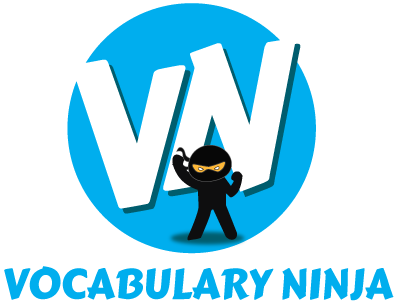 Word Class
barge
Word of the Day:
(verb)
(barge)
Pronunciation / Syllables
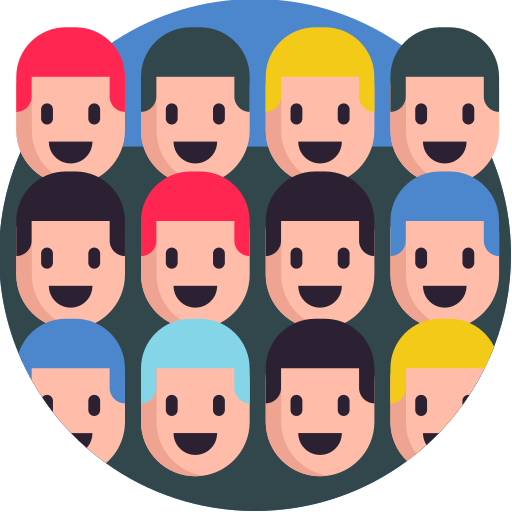 Definition:
If you barge into a place or barge through it, you rush or push into it in a rough and rude way.
Barney barged through the crowd to get to the front.
Shinobi Word of the Day
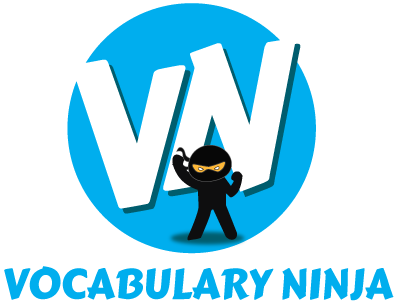 Word Class
vanquish
Word of the Day:
(verb)
(van-quish)
Pronunciation / Syllables
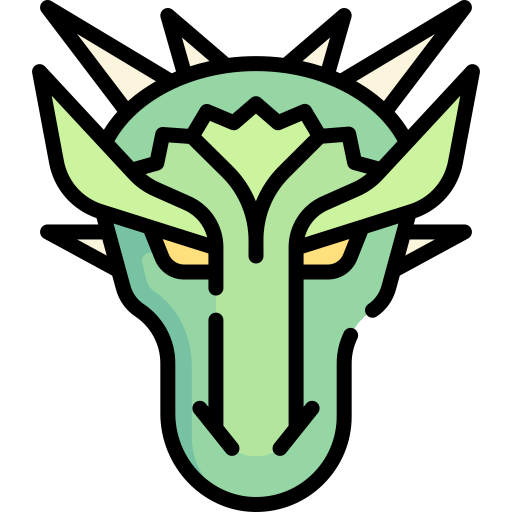 Definition:
To vanquish someone means to defeat them completely in a battle or a competition.
The dragon had been vanquished by the knight.
Shinobi Word of the Day
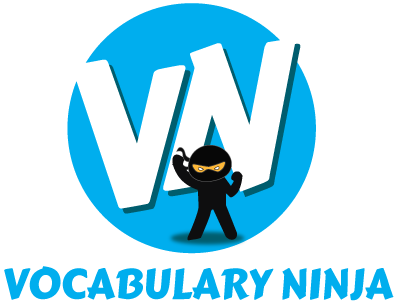 Word Class
incessant
Word of the Day:
(adjective)
(in-ces-sant)
Pronunciation / Syllables
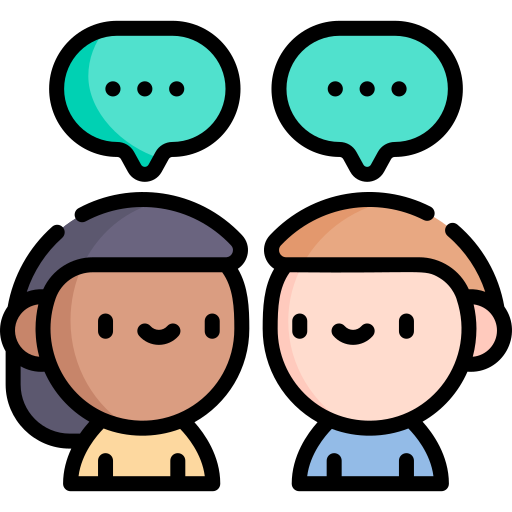 Definition:
An incessant process or activity is one that continues without stopping.
Kim and Alex talked incessantly during lessons.
Vocabulary Laboratory
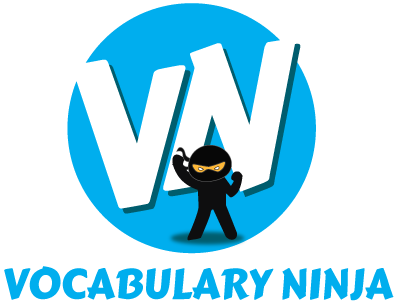 Describe / Definition:
Use it in a sentence:
Focus Word (write below):
Word Class:
Draw your sentence:
Vocabulary Visualiser
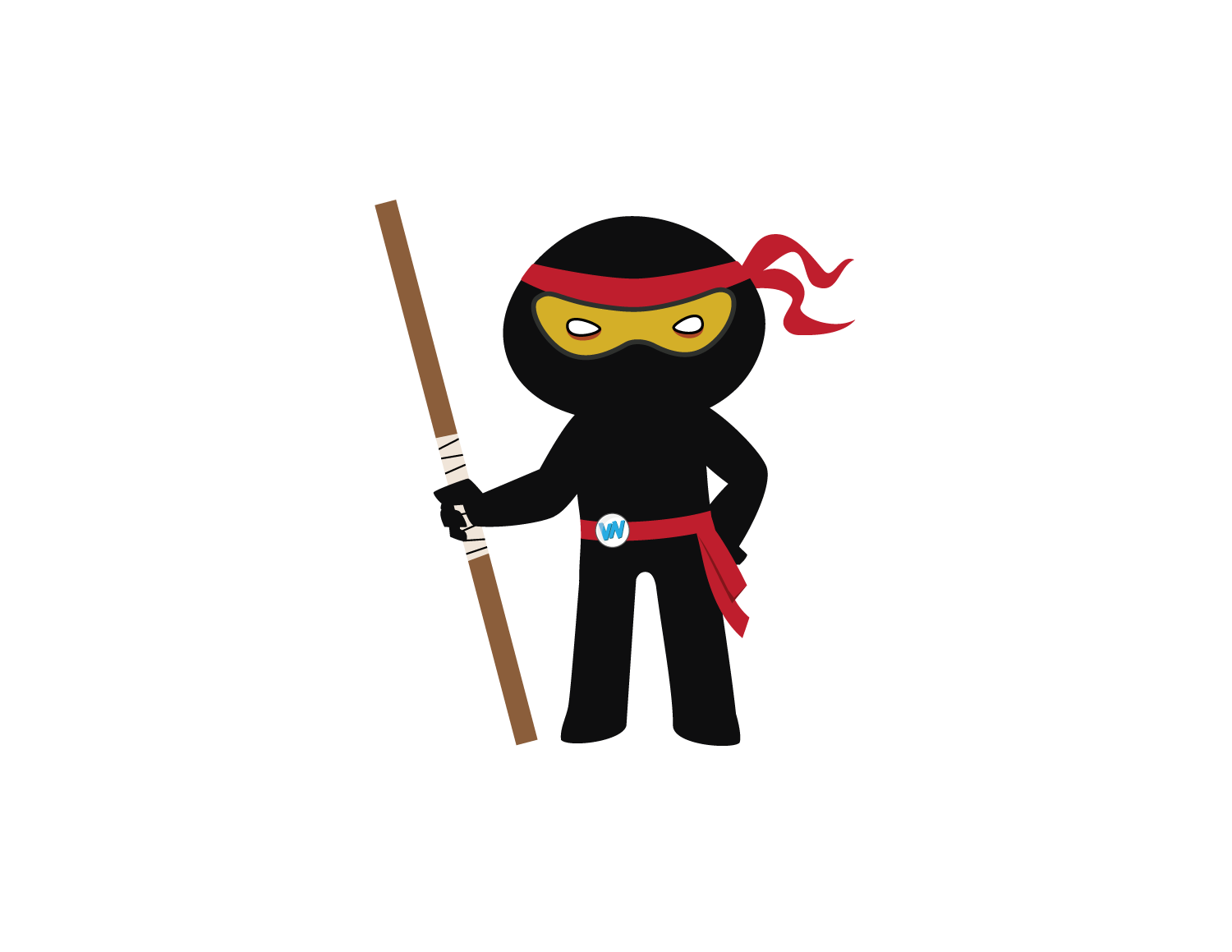 Draw the Grasshopper words and bring them to life.
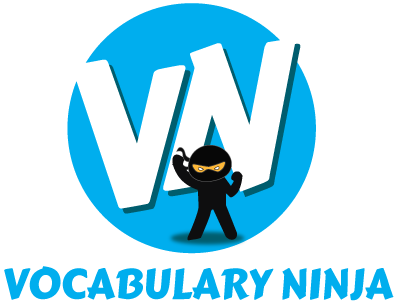 Vocabulary Visualiser
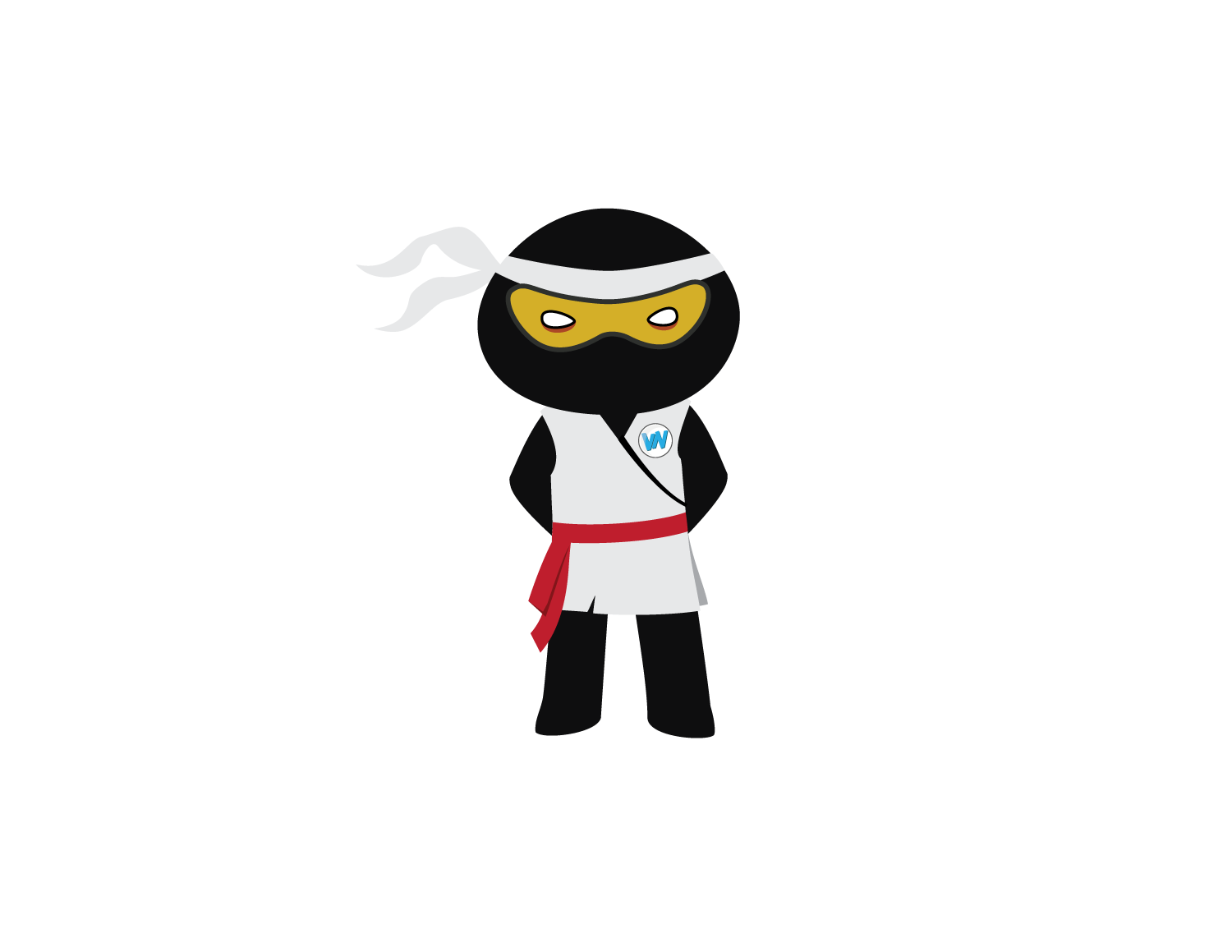 Draw the Shinobi words and bring them to life.
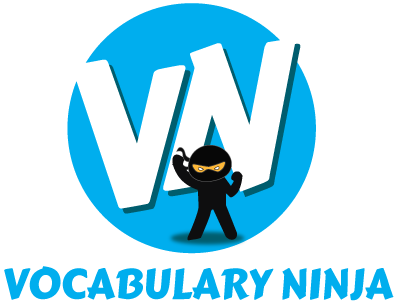 Matching Meanings
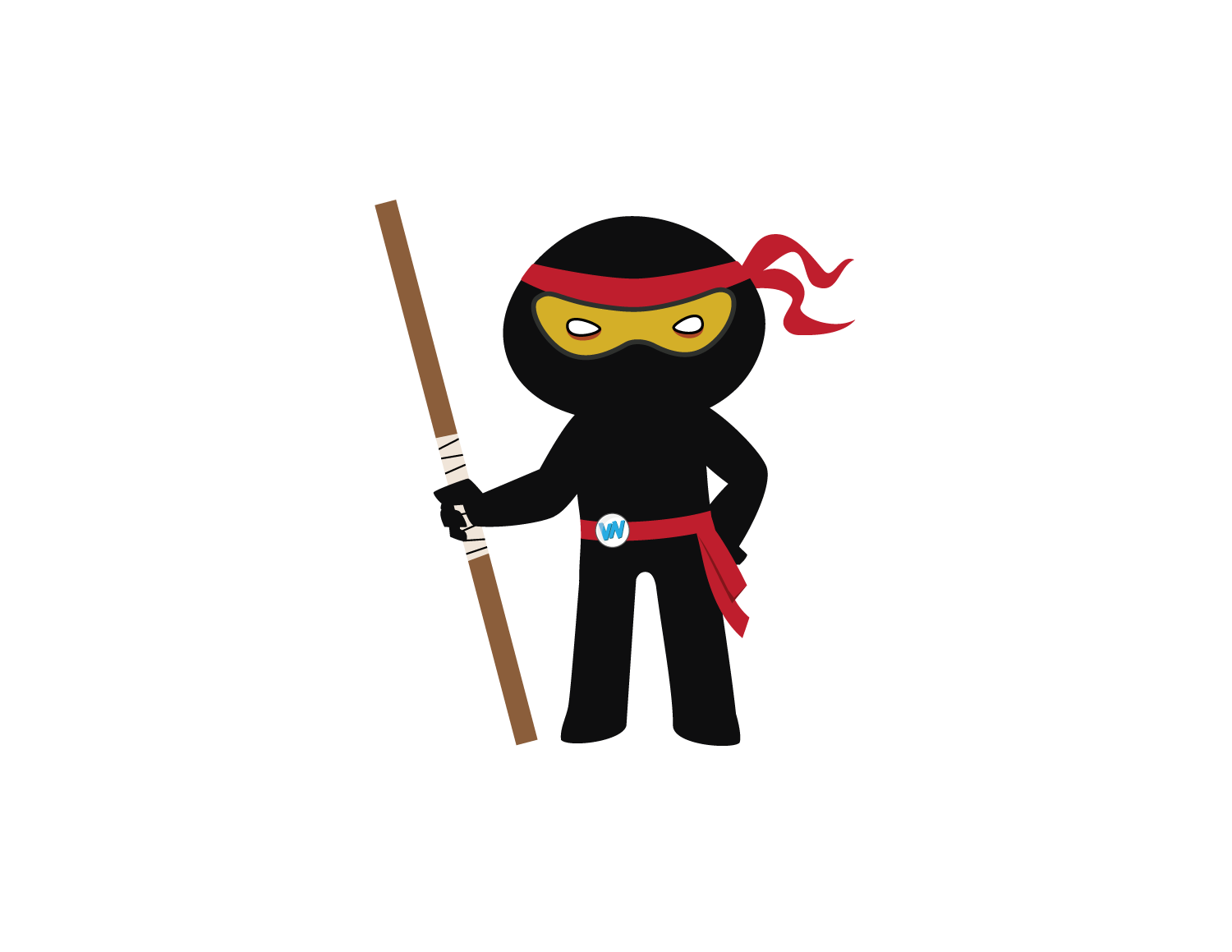 Draw lines from the Grasshopper words to their definitions.
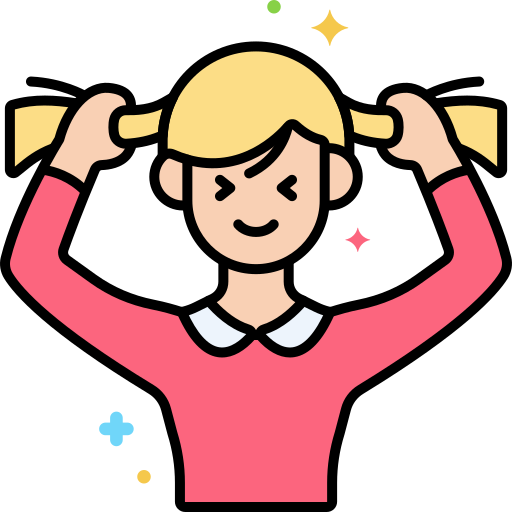 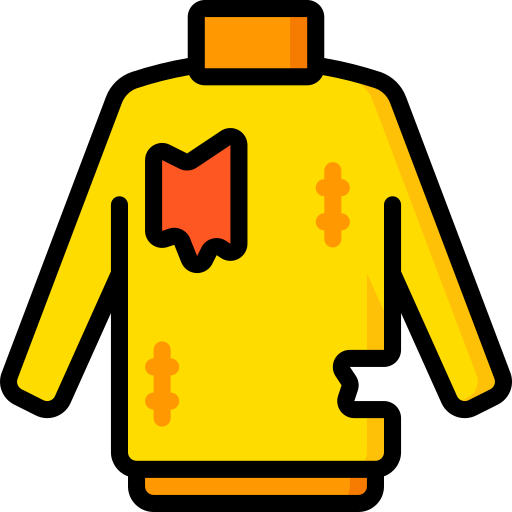 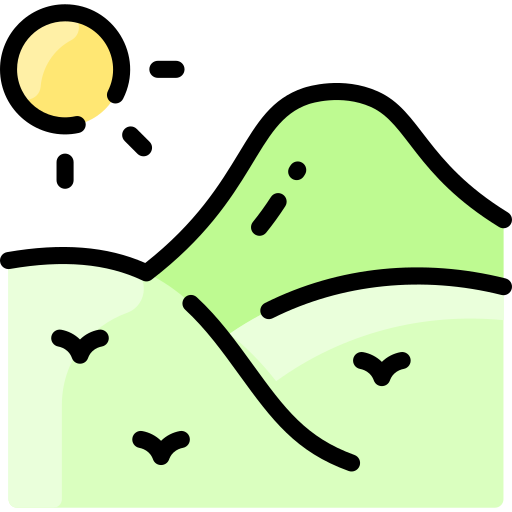 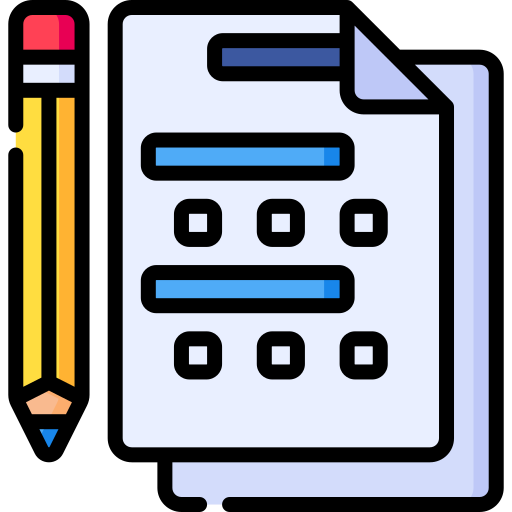 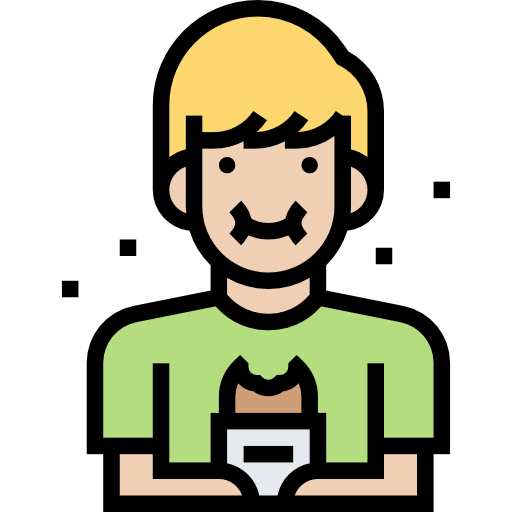 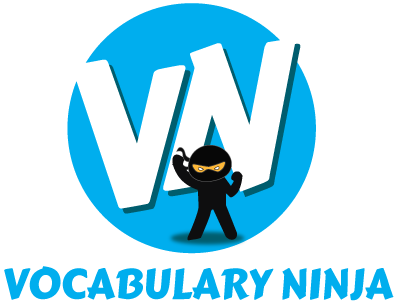 Matching Meanings
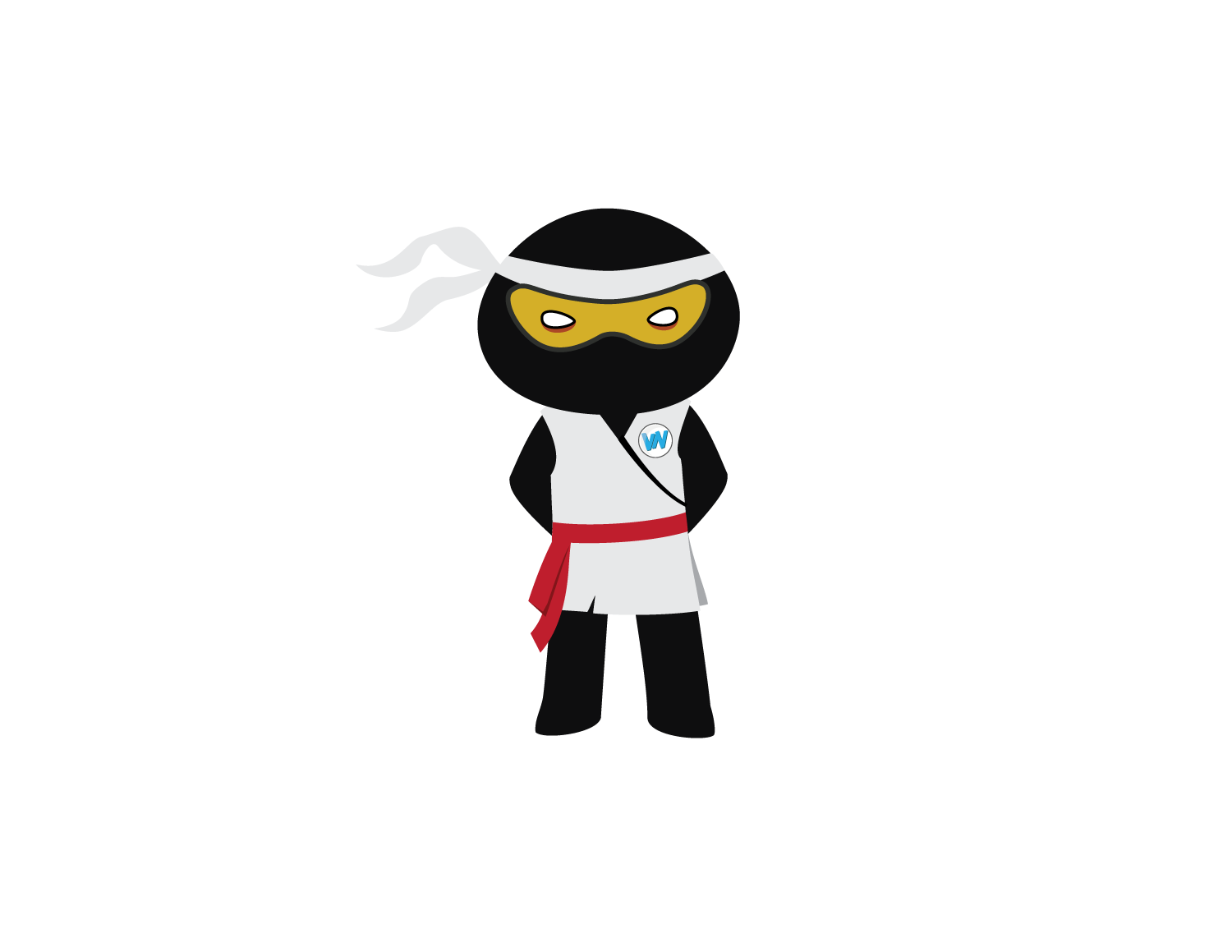 Draw lines from the Shinobi words to their definitions.
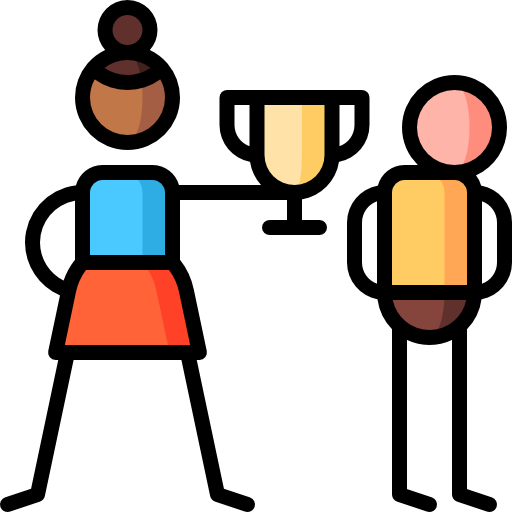 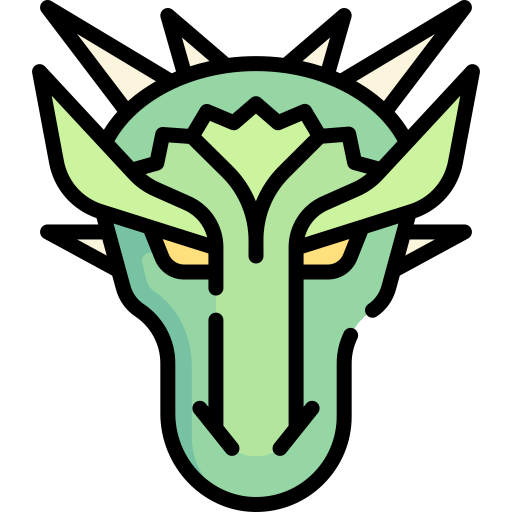 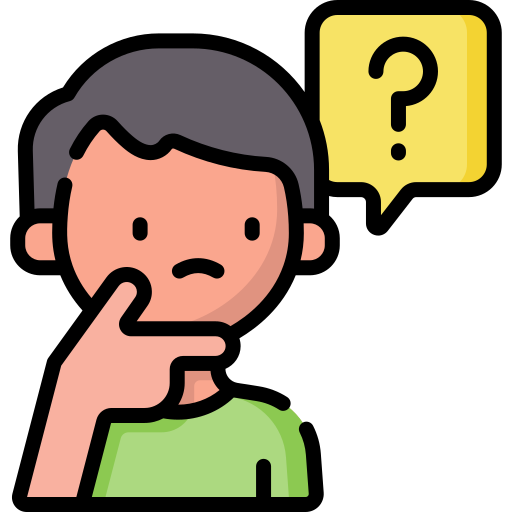 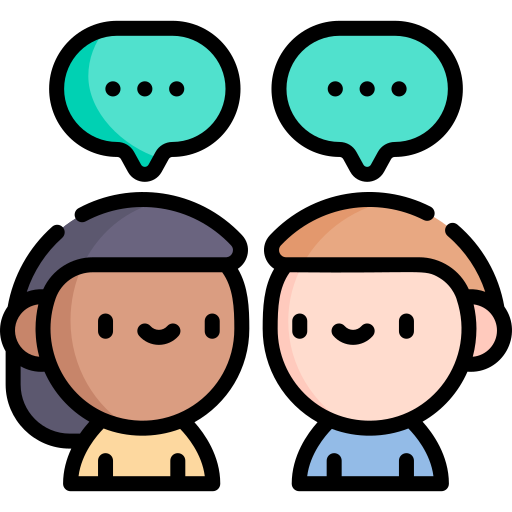 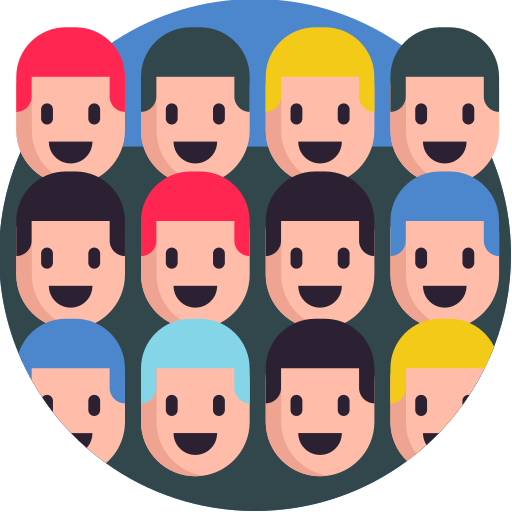 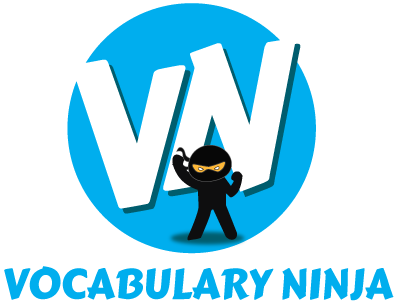 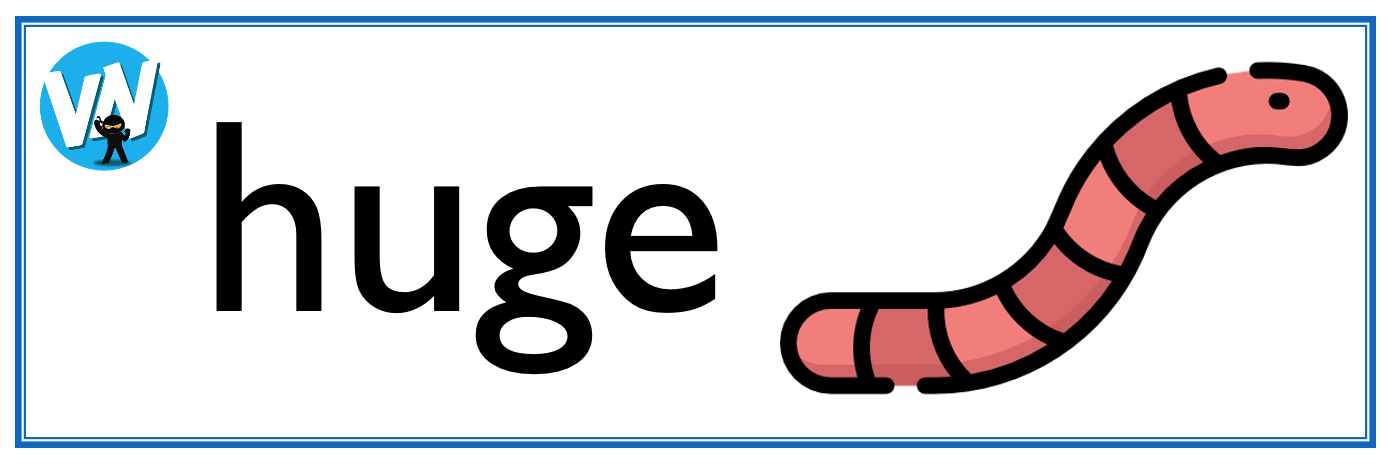 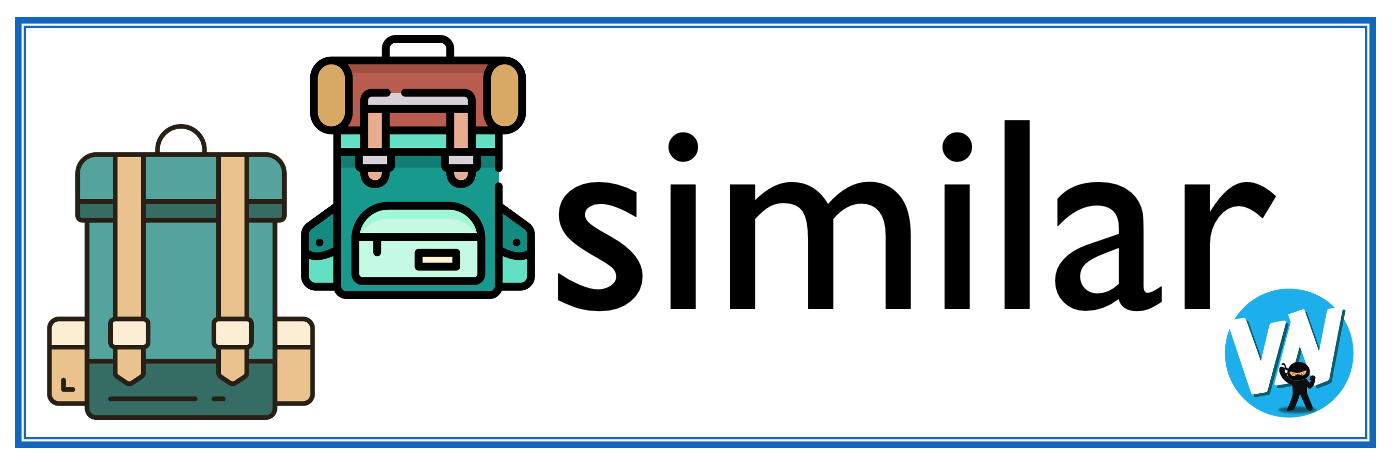 Display Slips
The following slides are for classroom display. As you teach each Word of the Day, words can be displayed in the classroom to enable pupils to use the taught vocabulary in an independent manner.
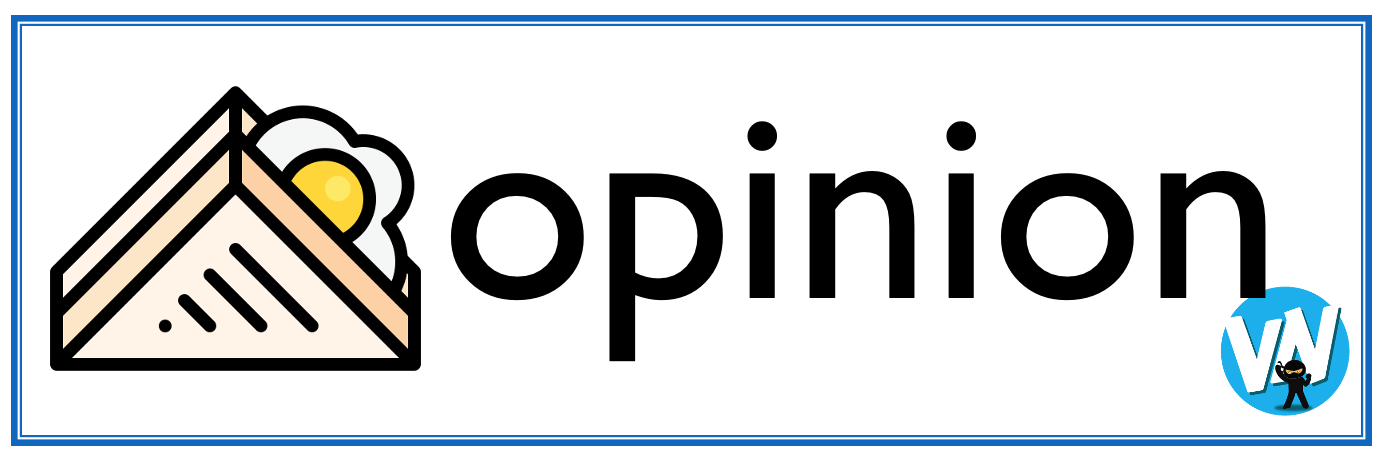 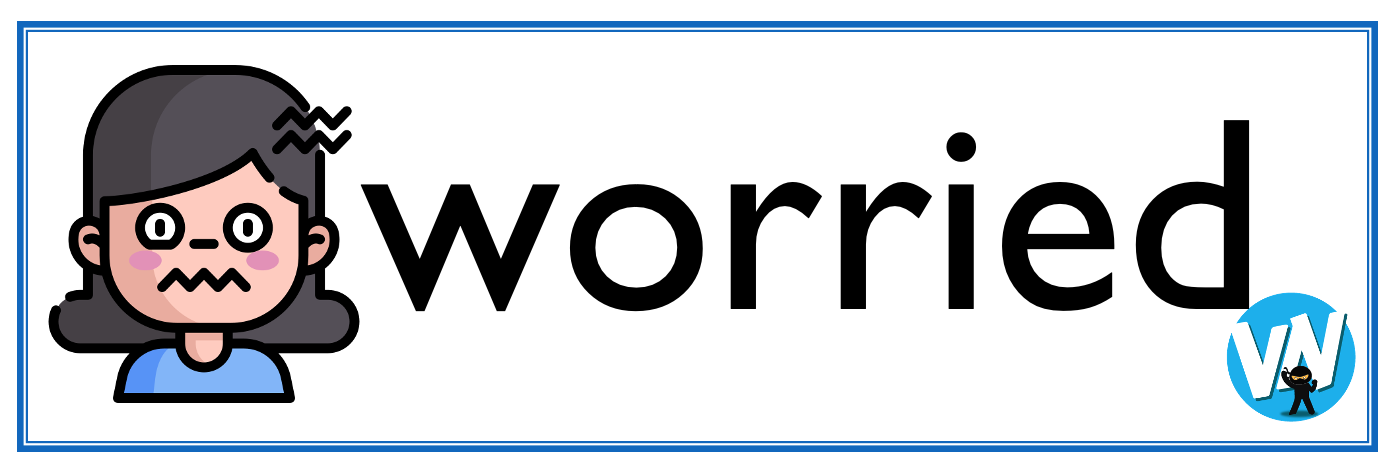 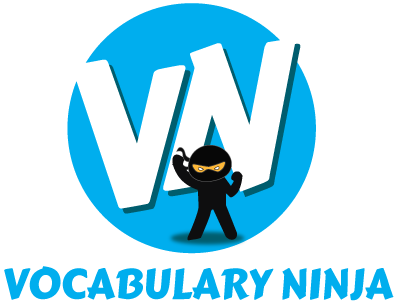 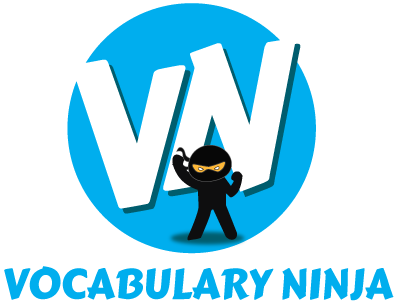 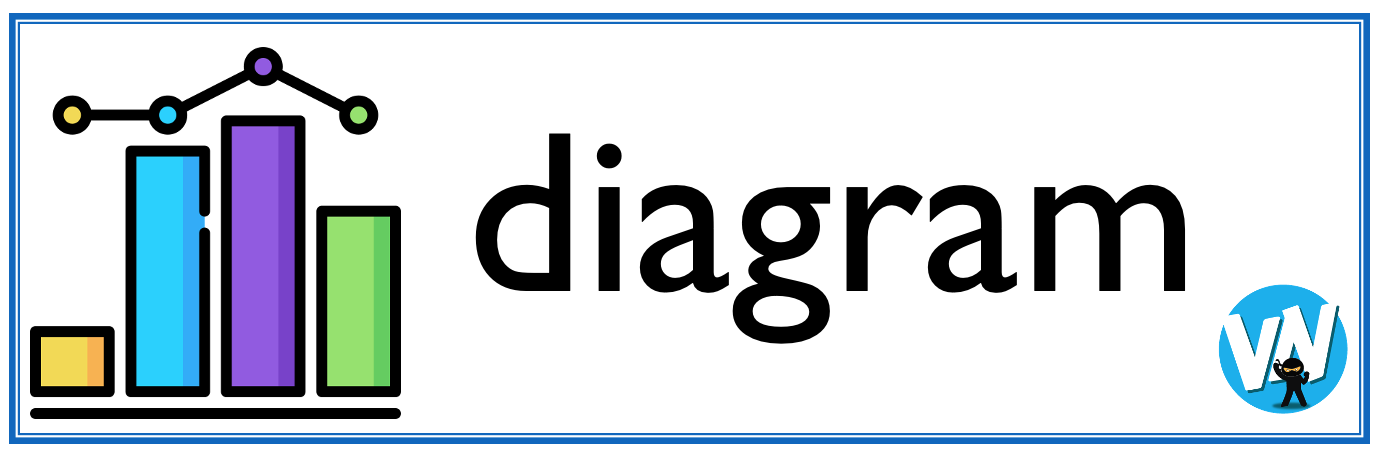 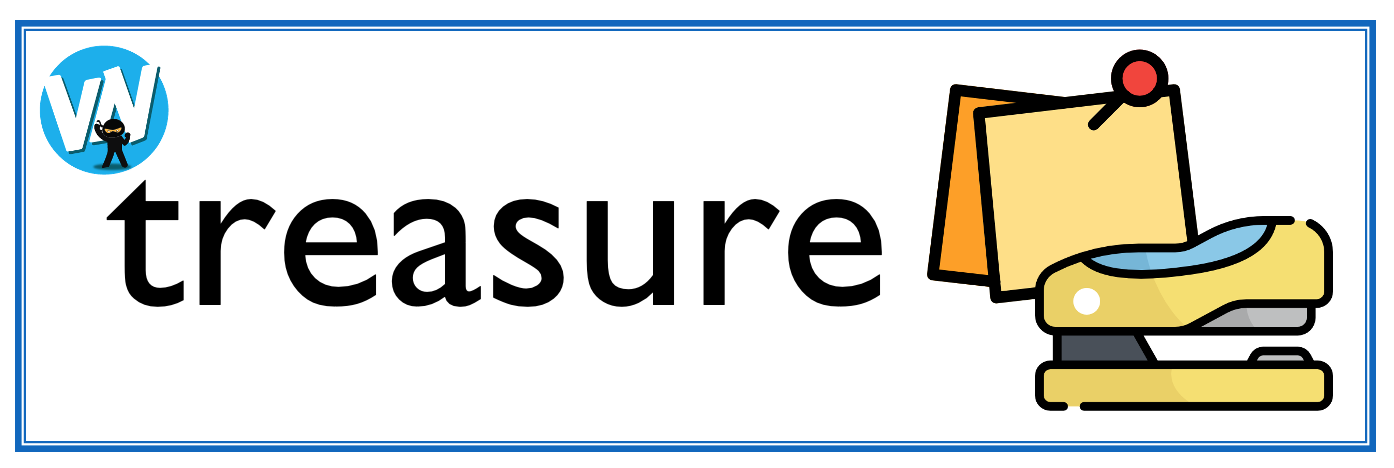 tatty
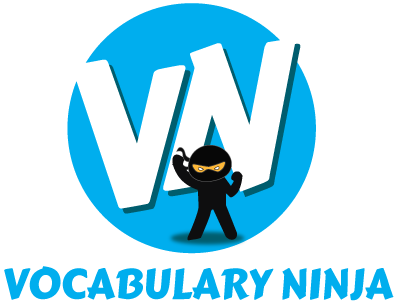 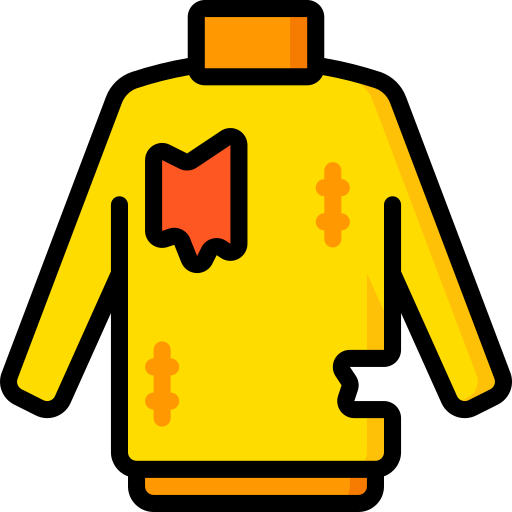 lush
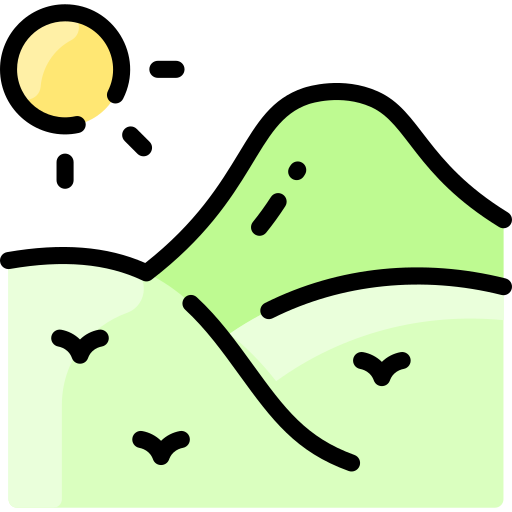 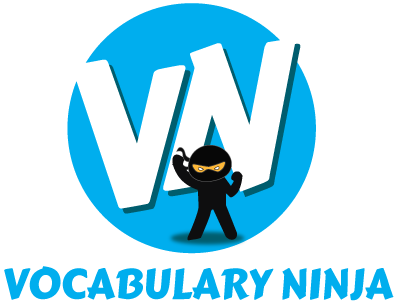 scoff
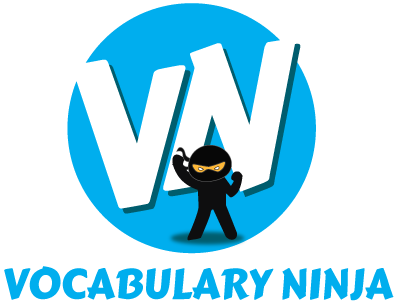 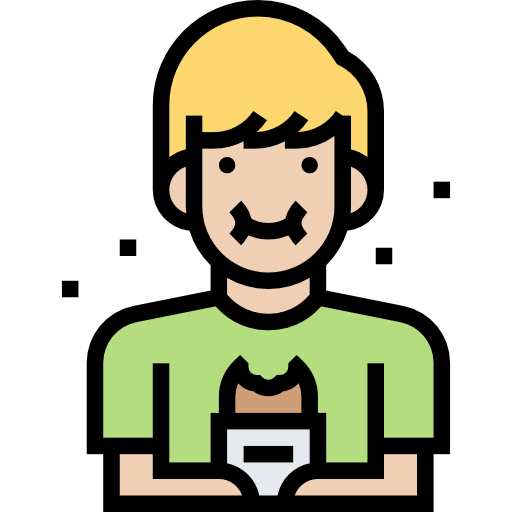 fidget
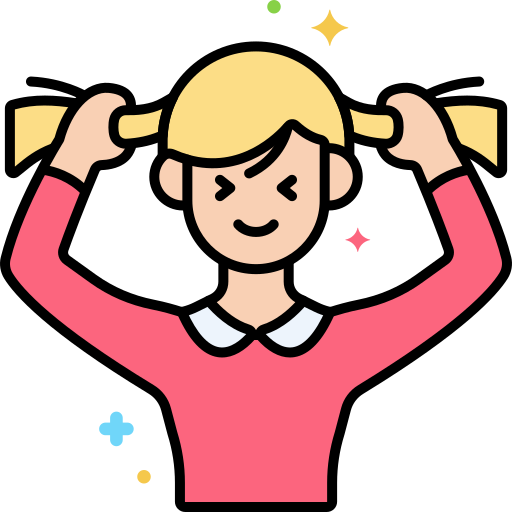 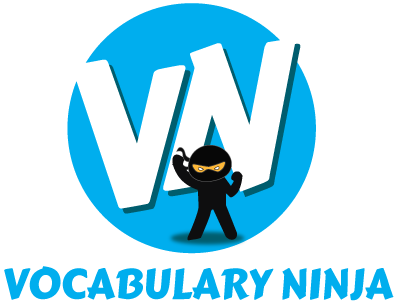 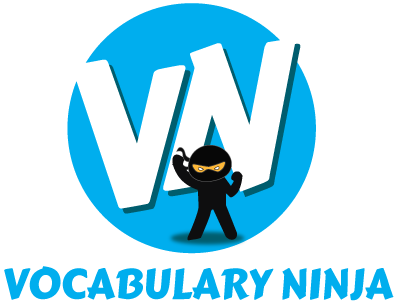 multiple
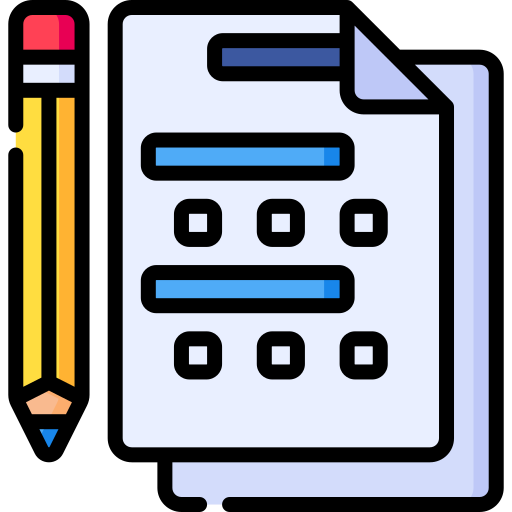 dither
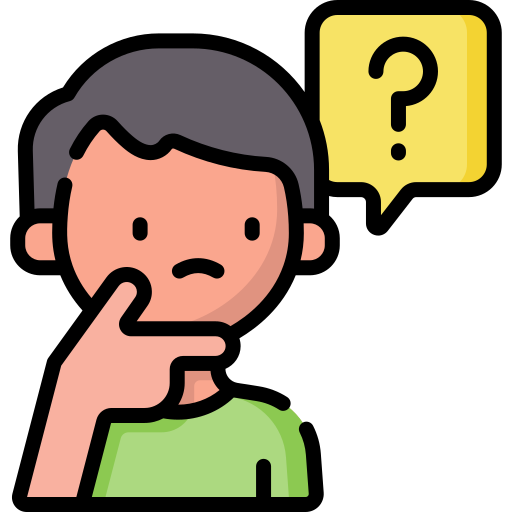 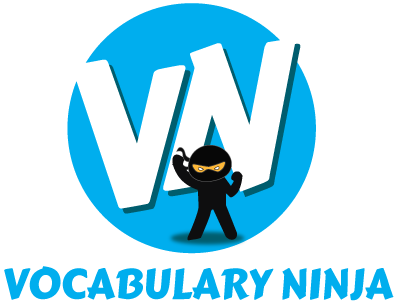 gloat
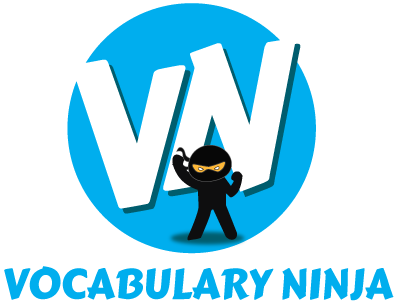 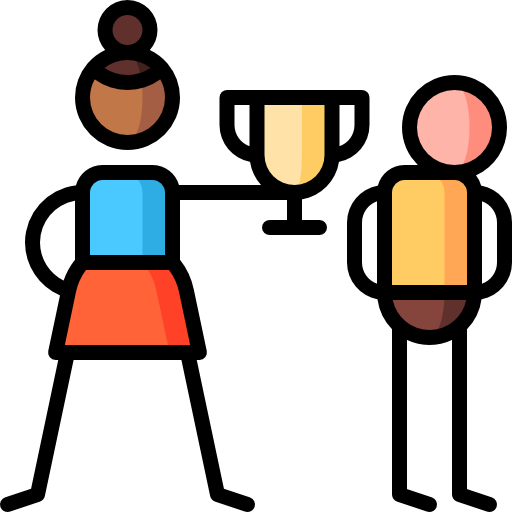 barge
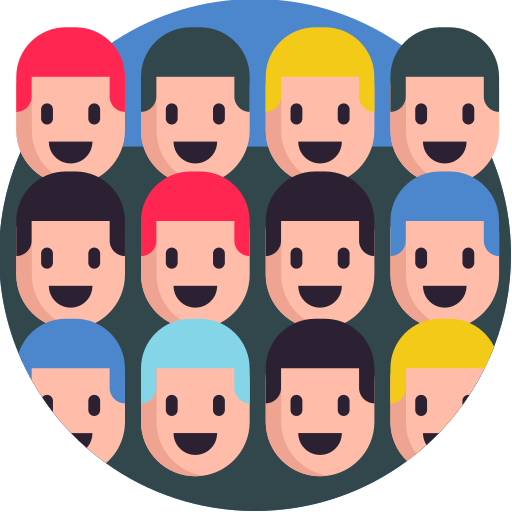 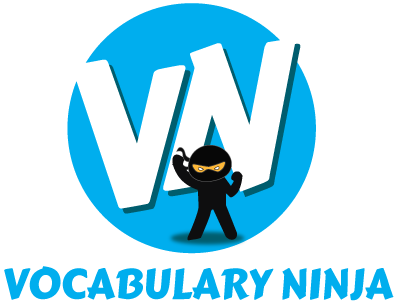 vanquish
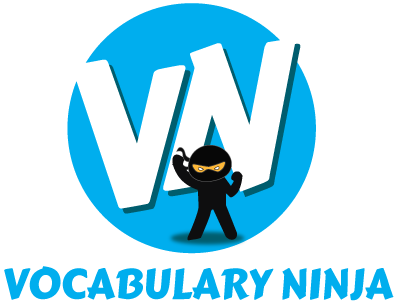 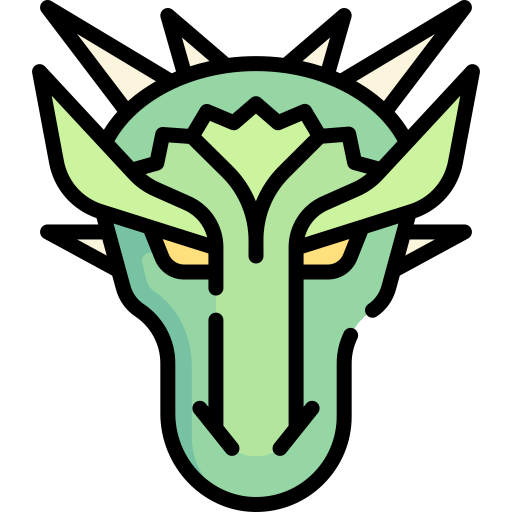 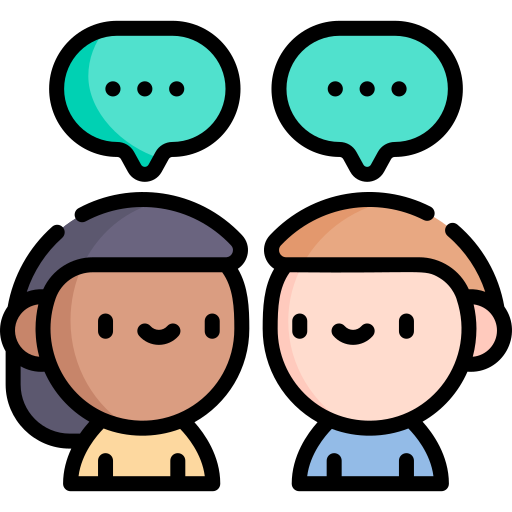 incessant
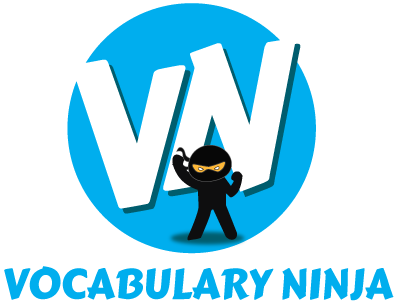